E-sınav oturumlarında yapılan görevlendirmeler ve görev tanımları
08.02.2024
e-Sınav Kapsamında Yapılan Görevlendirmeler
2
E-Sınav Kapsamında Görevlendirmeler
E-Sınav Kapsamında Görevlendirmeler Nasıl Yapılır
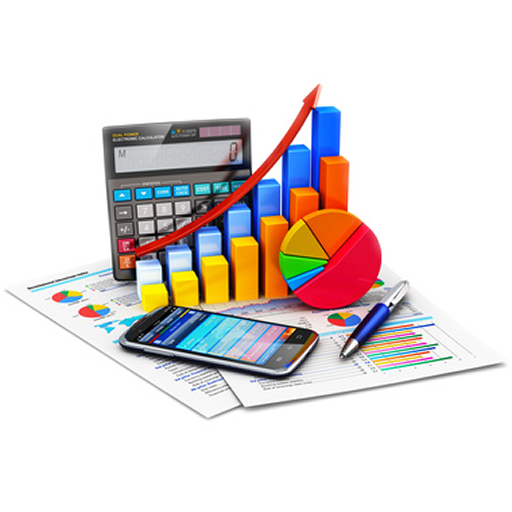 Milli Eğitim Müdürü teklifi ve Valilik veya Kaymakamlık Oluru
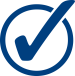 Hizmetli hariç tüm görevlendirmeler MEBBİS üzerinden yapılır.
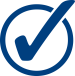 Bir takvim yılı içerisinde en fazla 20 görev alınabilir.
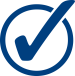 Bir hafta içerisinde en fazla 1 görev alınabilir.
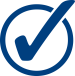 Resen görev isteği talebi yapılabilir.
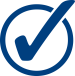 Resen görevlendirme sınırlandırması vardır.
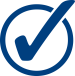 3
E-Sınav Bina Sorumlusu
Kimler E-Sınav Bina Sorumlusu Olabilir?
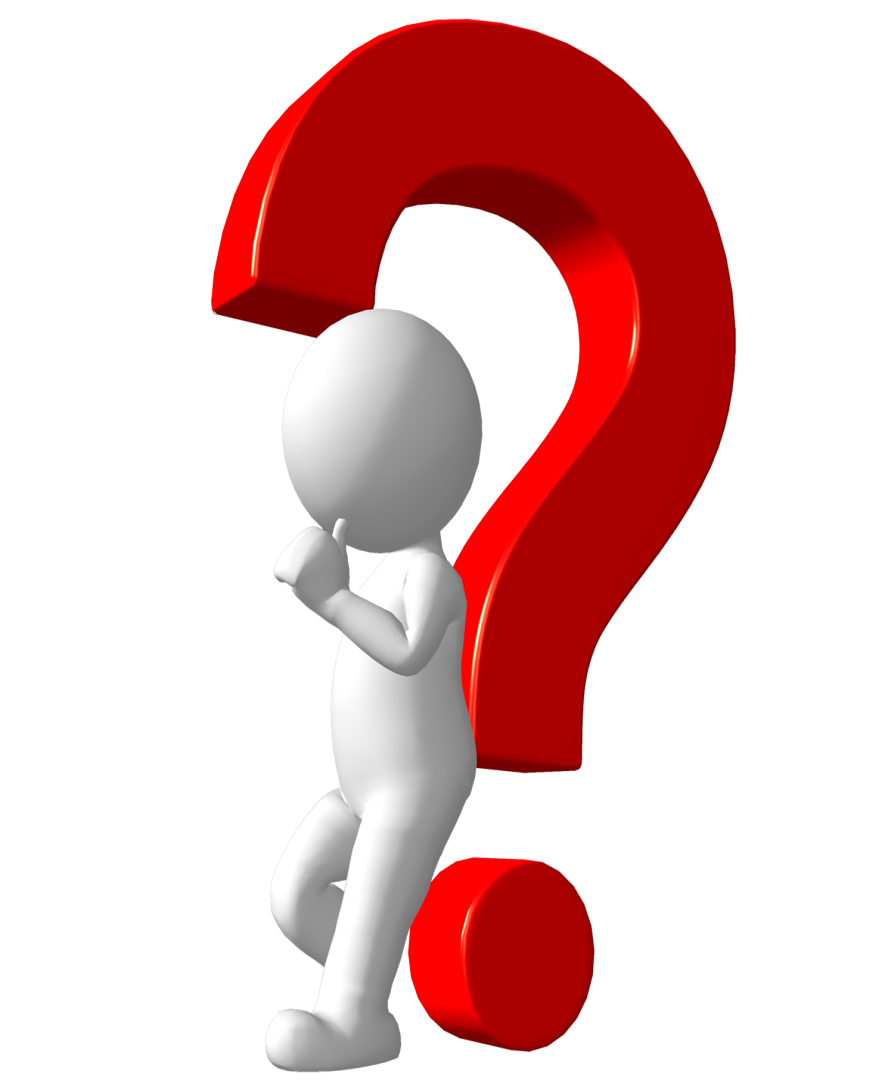 Milli Eğitim Müdürü
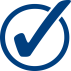 Milli Eğitim Müdür Yardımcısı
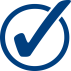 İl veya İlçe Milli Eğitim Şube Müdürü
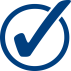 Maarif Müfettişleri
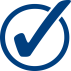 Uzman kadrolarında bulunan personel
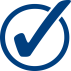 E-Sınav Salonlarının Bulunduğu Binalarda Görevli;
Okul veya Kurum Müdürü
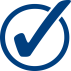 Müdür Başyardımcısı
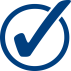 Müdür Yardımcısı veya Öğretmen
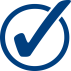 4
E-Sınav Bina Sorumlusunun Görevleri
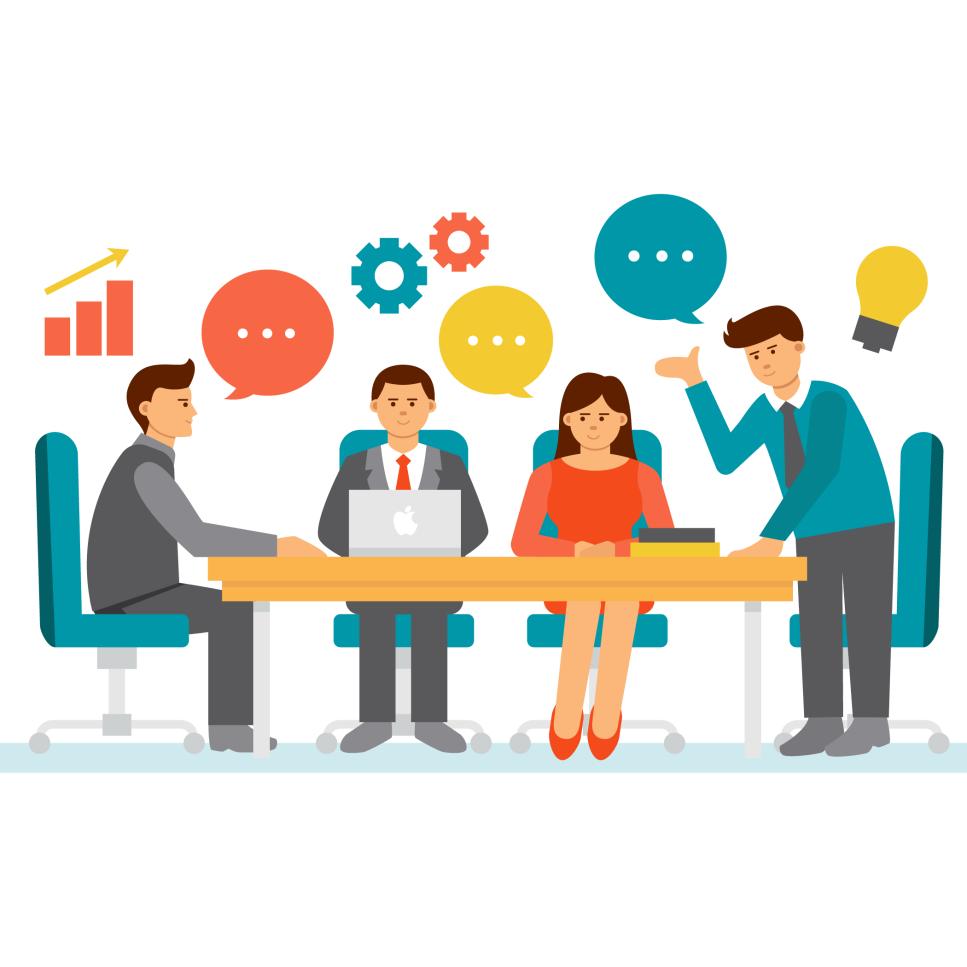 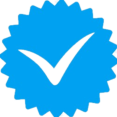 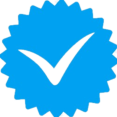 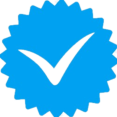 5
E-Sınav Uygulamalarında Görevlilerin Sıkça Yaptığı Hatalar (Bina Sorumlusu)
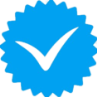 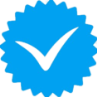 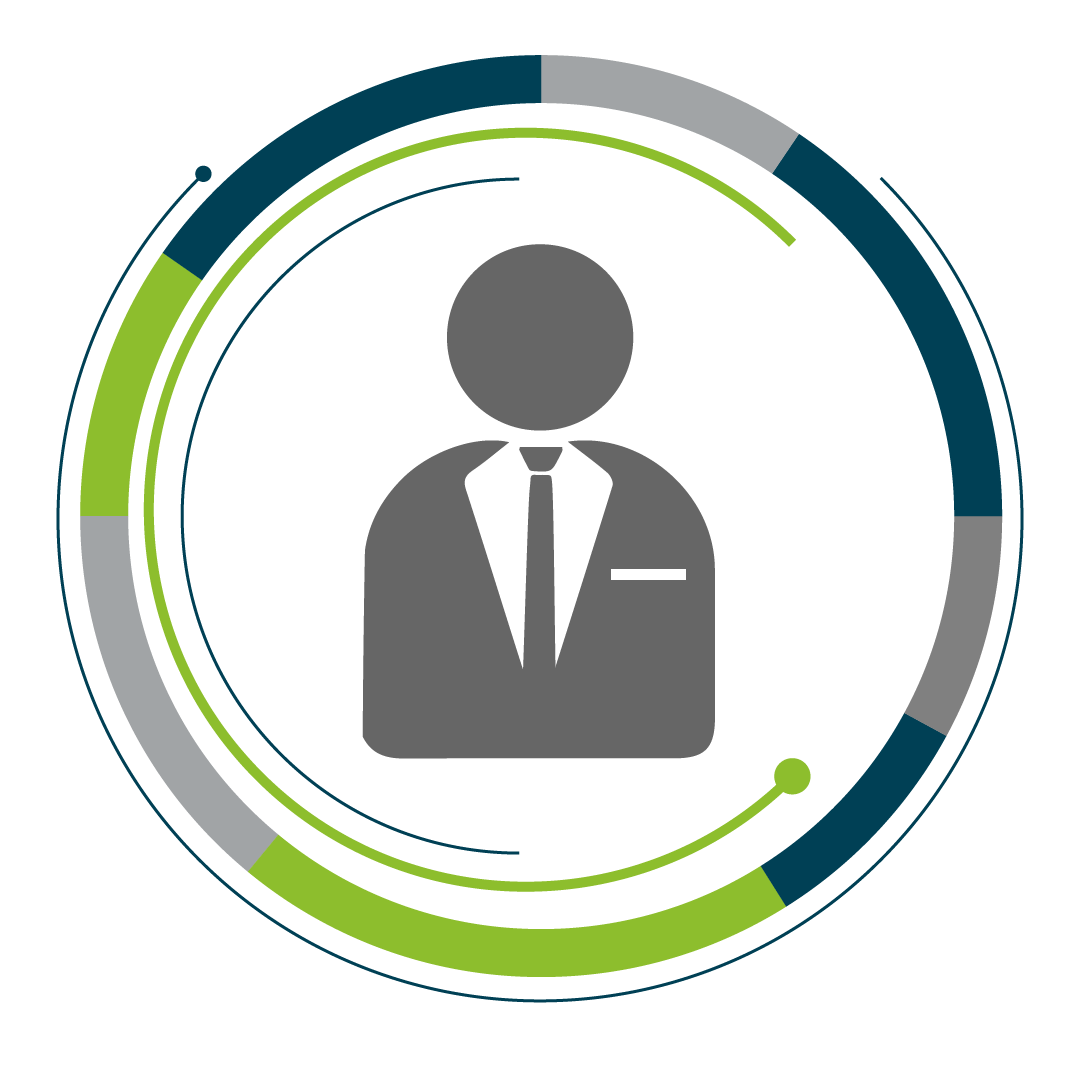 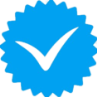 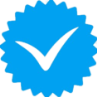 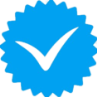 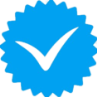 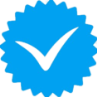 6
E-Sınav Salon Başkanı ve Gözetmenler
Kimler E-Sınav Uygulamasında Salon Başkanı ve Gözetmen Olarak Görev Alabilir?
Müdür Başyardımcısı
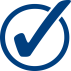 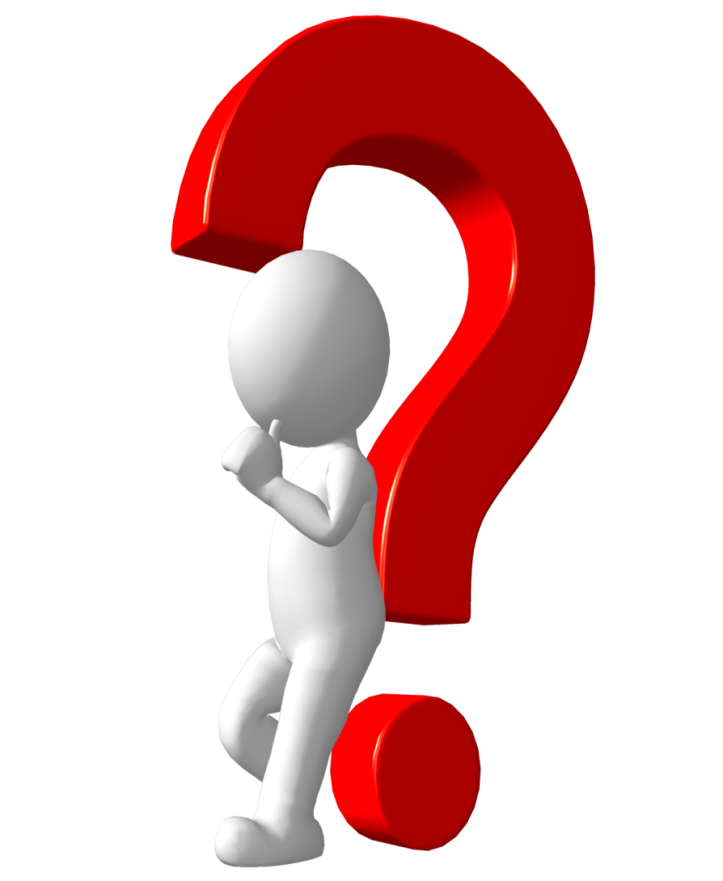 Müdür Yardımcısı
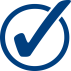 Okul veya Kurum Müdürü
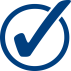 Mühendis kadrolarında bulunan personel
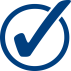 Uzman kadrolarında bulunan personel
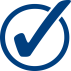 Araştırmacı kadrolarında bulunan personel
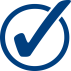 Programcı kadrolarında bulunan personel
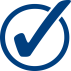 Çözümleyici kadrolarında bulunan personel
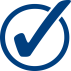 7
E-Sınav Salon Başkanı ve Gözetmenin Görevleri
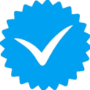 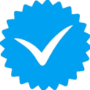 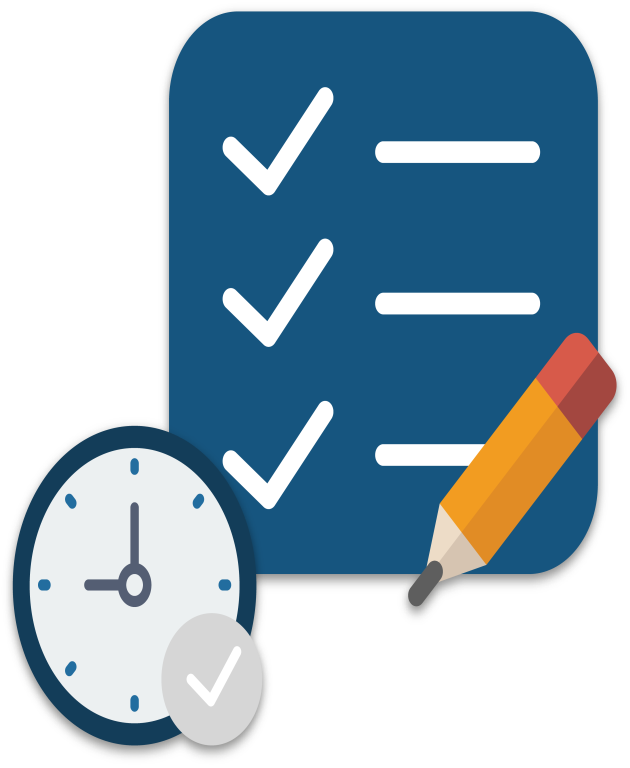 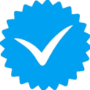 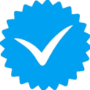 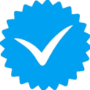 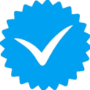 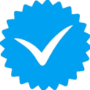 8
E-Sınav Görevlilerin Sıkça Yaptığı Hatalar (Salon Başkanı/Gözetmen)
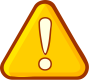 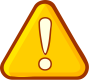 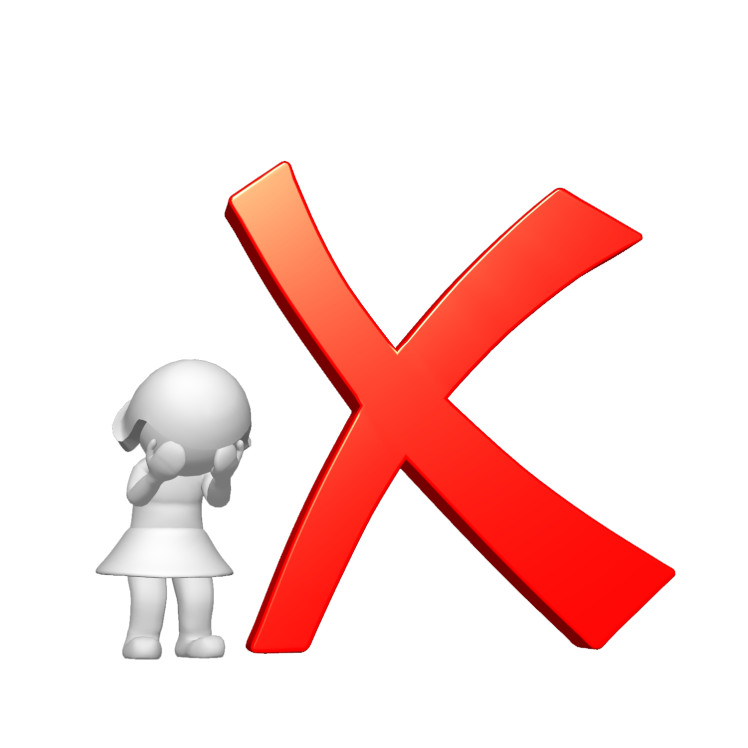 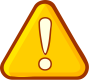 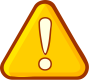 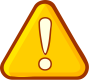 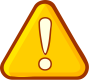 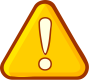 9
Kimler Uygulama ve İzleme Sorumlusu Olabilir?
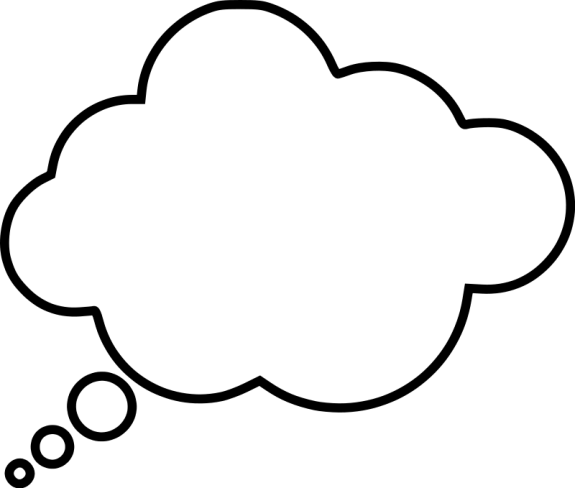 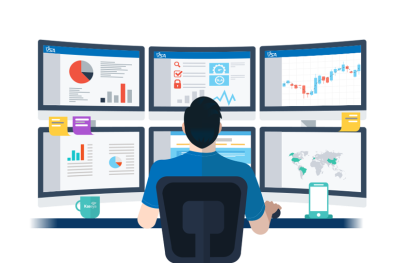 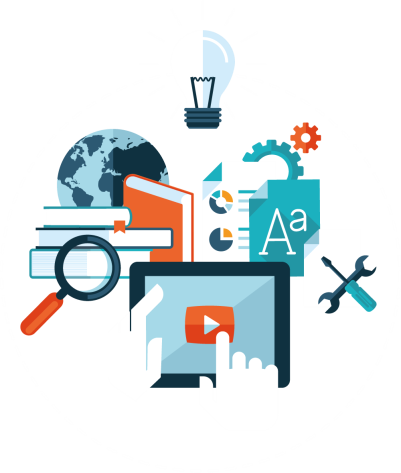 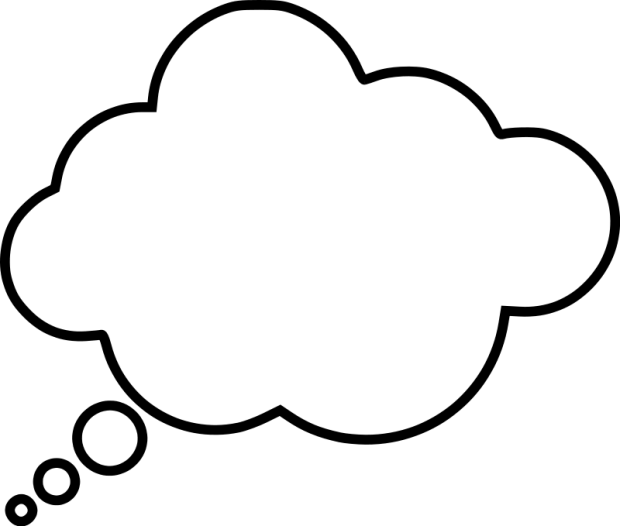 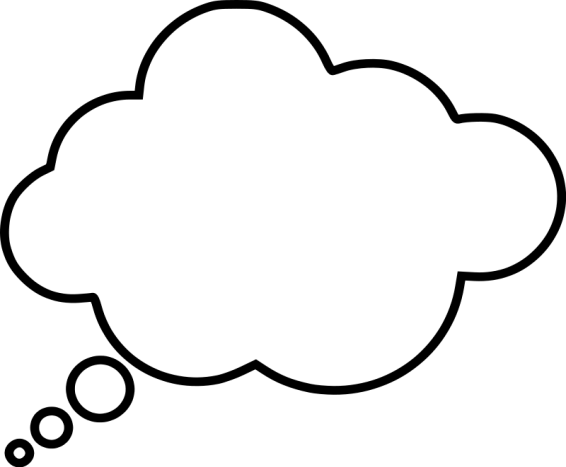 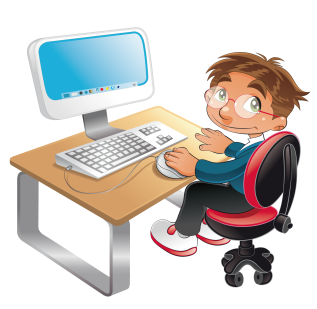 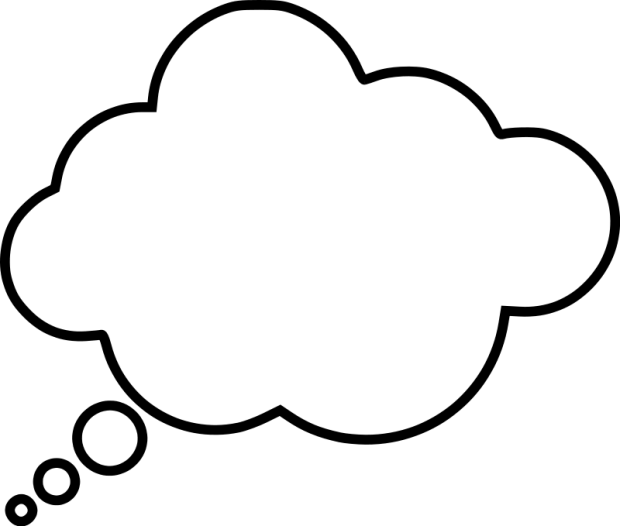 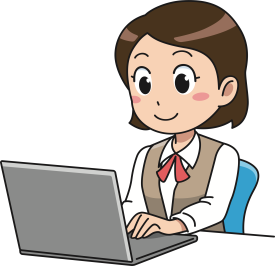 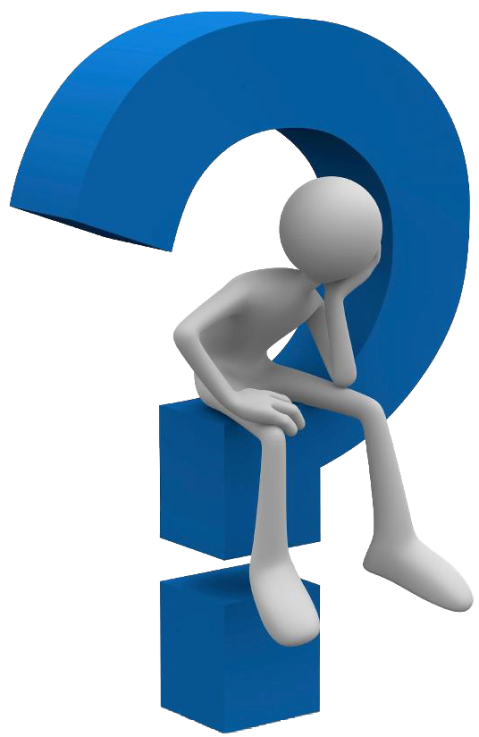 10
E-Sınav Uygulama ve İzleme Sorumlusunun Görevleri
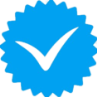 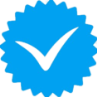 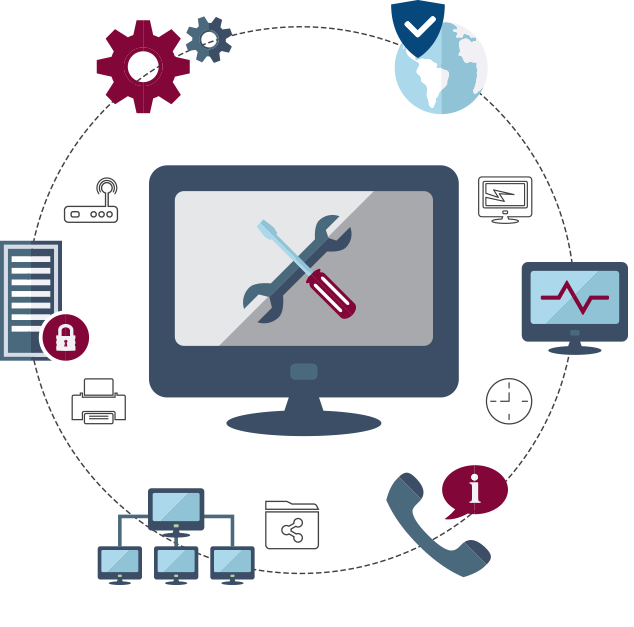 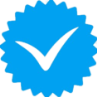 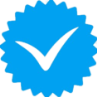 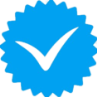 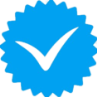 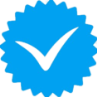 11
E-Sınav Uygulamalarında Görevlilerin Sıkça Yaptığı Hatalar (Uygulama ve İzleme Sorumlusu)
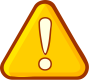 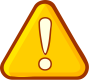 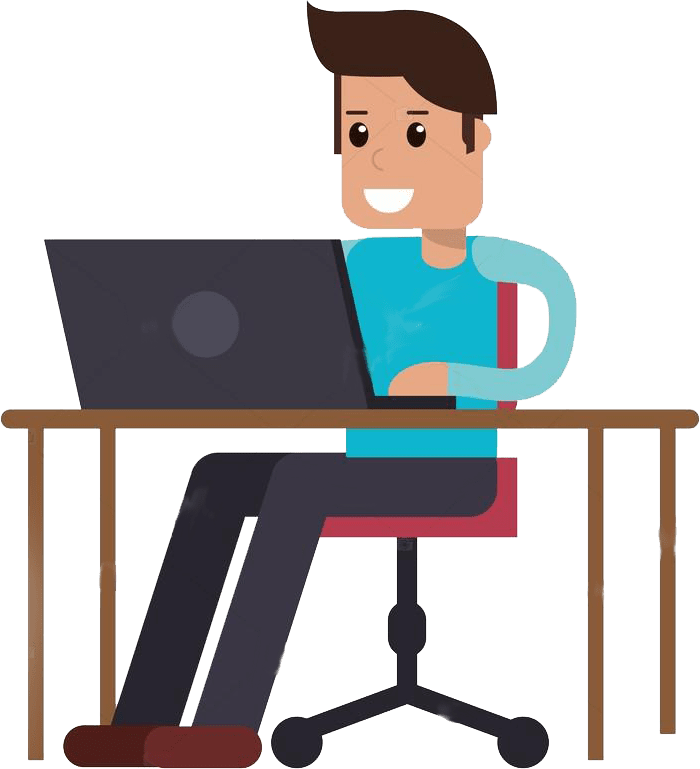 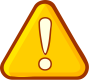 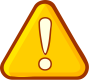 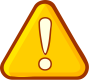 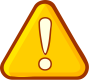 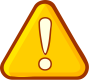 12
e-Sınav Merkez Sınav Görevlisi Görevlendirmeleri
e-Sınav uygulamalarında yaşanabilecek teknik ve idari sorunlara destek sağlamak üzere e-Sınav merkez Sınav Görevlisi görevlendirilir.
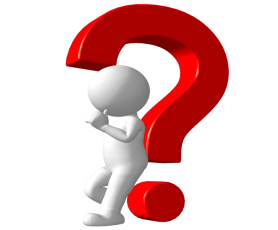 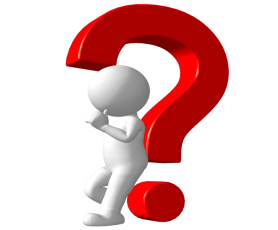 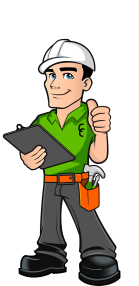 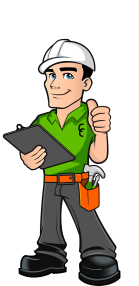 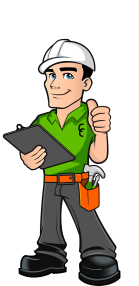 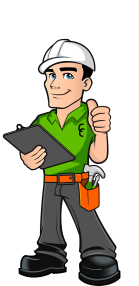 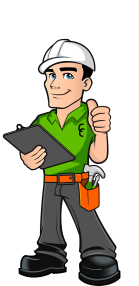 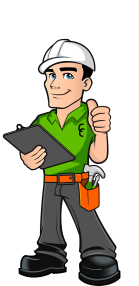 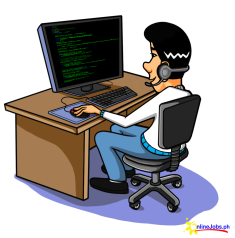 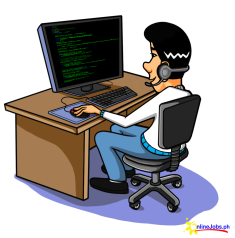 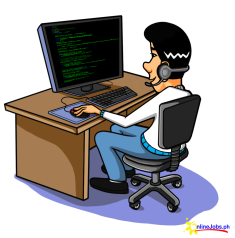 13
e-Sınav Merkez Sınav Görevlilerinin Görevleri (Bilgi İşlem Genel Müdürlüğü)
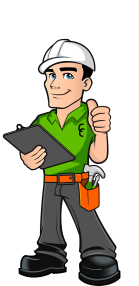 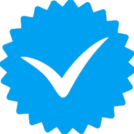 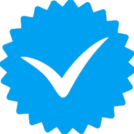 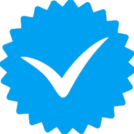 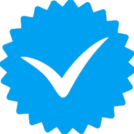 14
e-Sınav Merkez Sınav Görevlilerinin Görevleri  (ÖDSHGM)
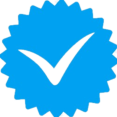 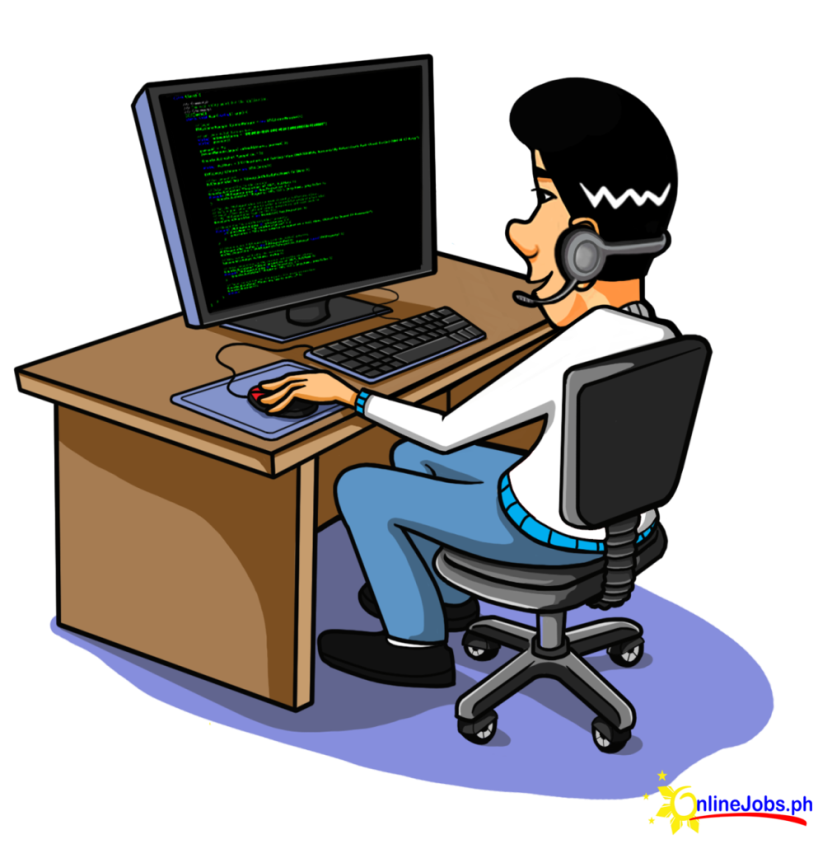 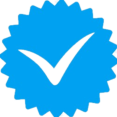 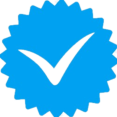 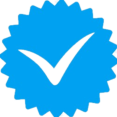 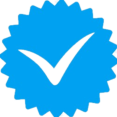 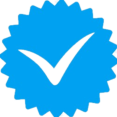 15
E-Sınav Uygulamasında Salon Görevlilerin Dikkat Etmesi Gereken Hususlar
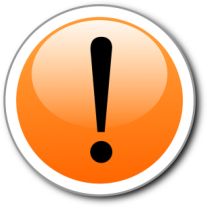 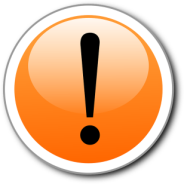 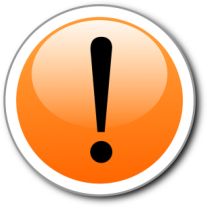 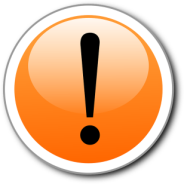 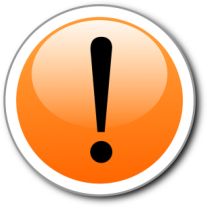 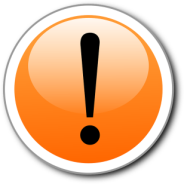 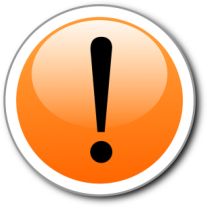 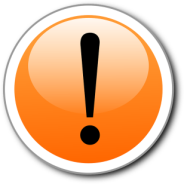 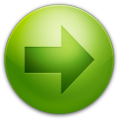 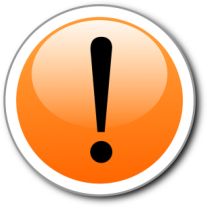 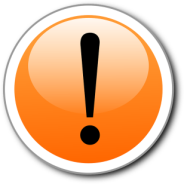 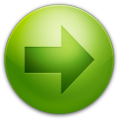 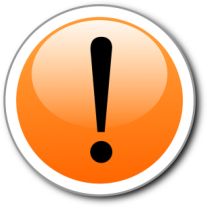 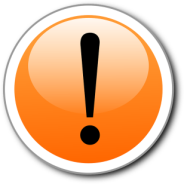 16
MEM Sınav Hizmetleri Birimlerince Dikkat Edilmesi Gereken Hususlar
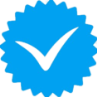 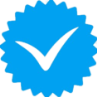 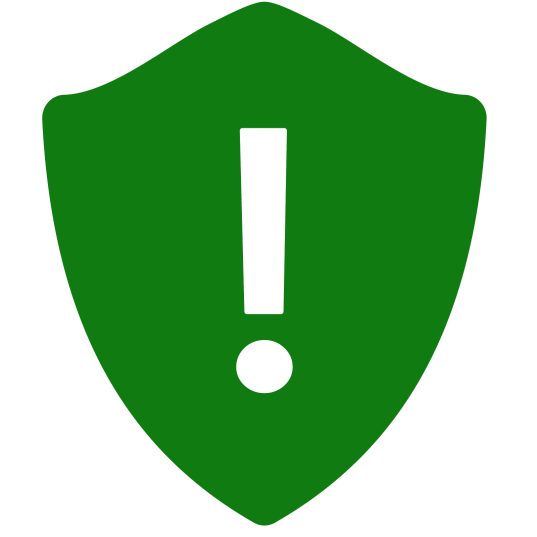 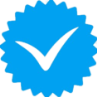 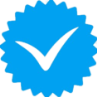 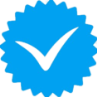 17
MEM Sınav Hizmetleri Birimlerince Dikkat Edilmesi Gereken Hususlar
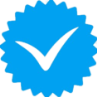 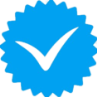 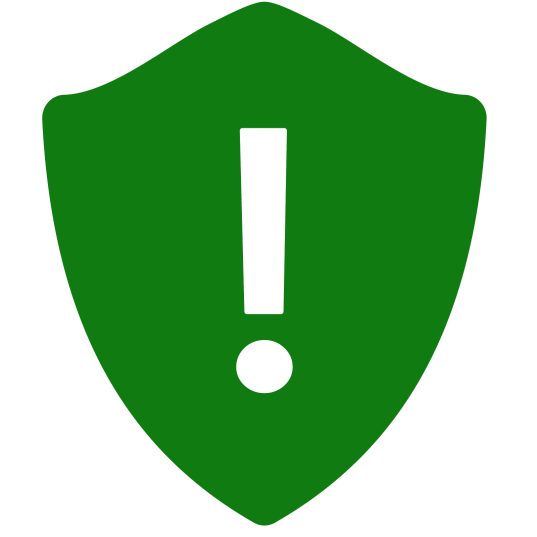 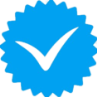 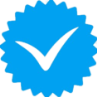 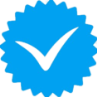 18
e-Sınav Uygulamaları Takip ve İzleme İşlemleri
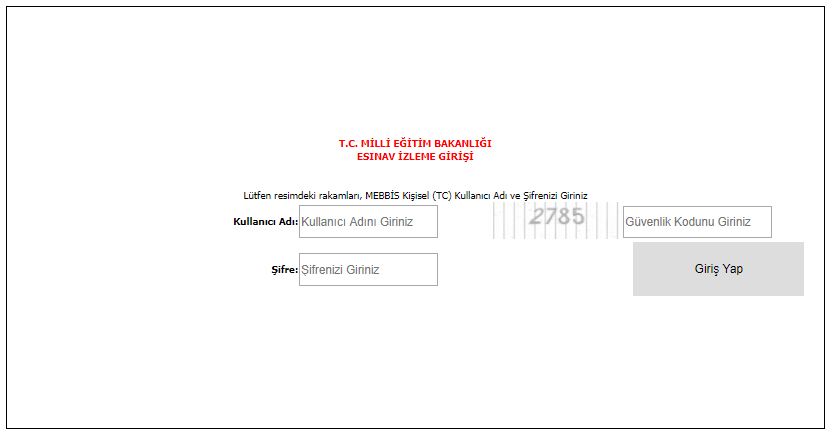 https://esinavizleme.meb.gov.tr
19
E-Sınav Merkezleri İzleme Ekranı –Ana Sayfa
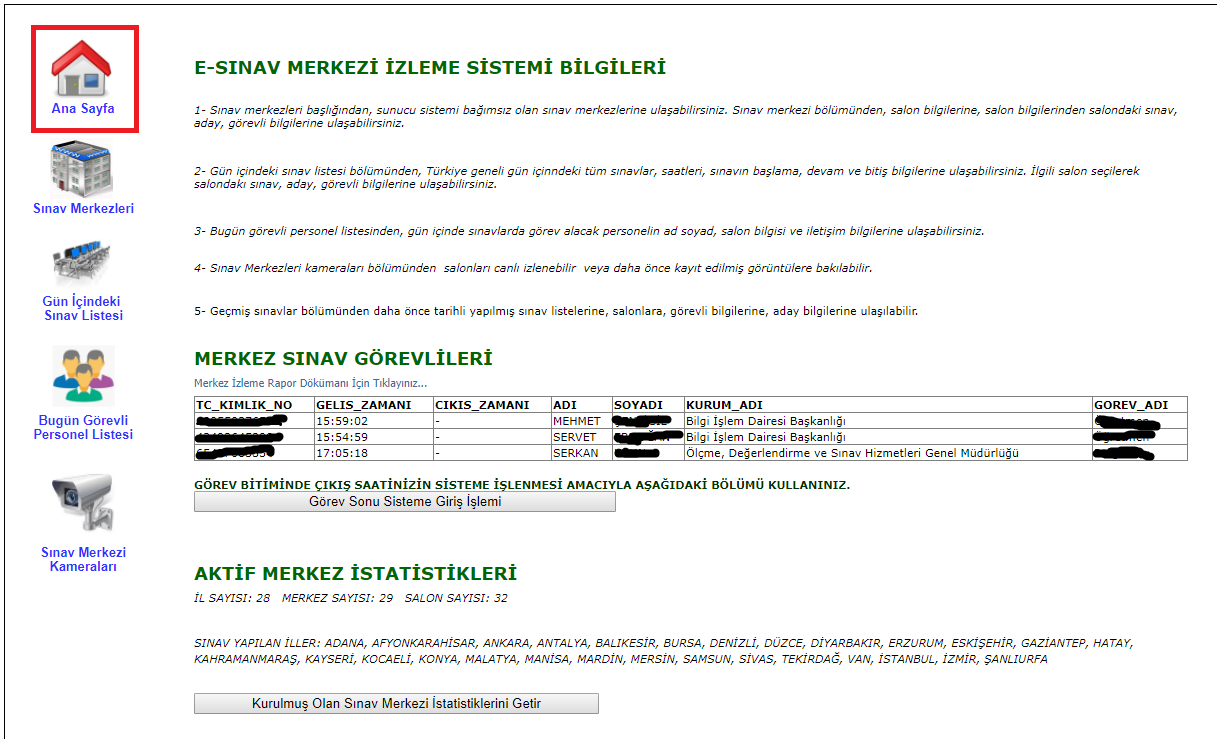 20
İzleme Ekranı –Sınav Merkezleri Sayfası
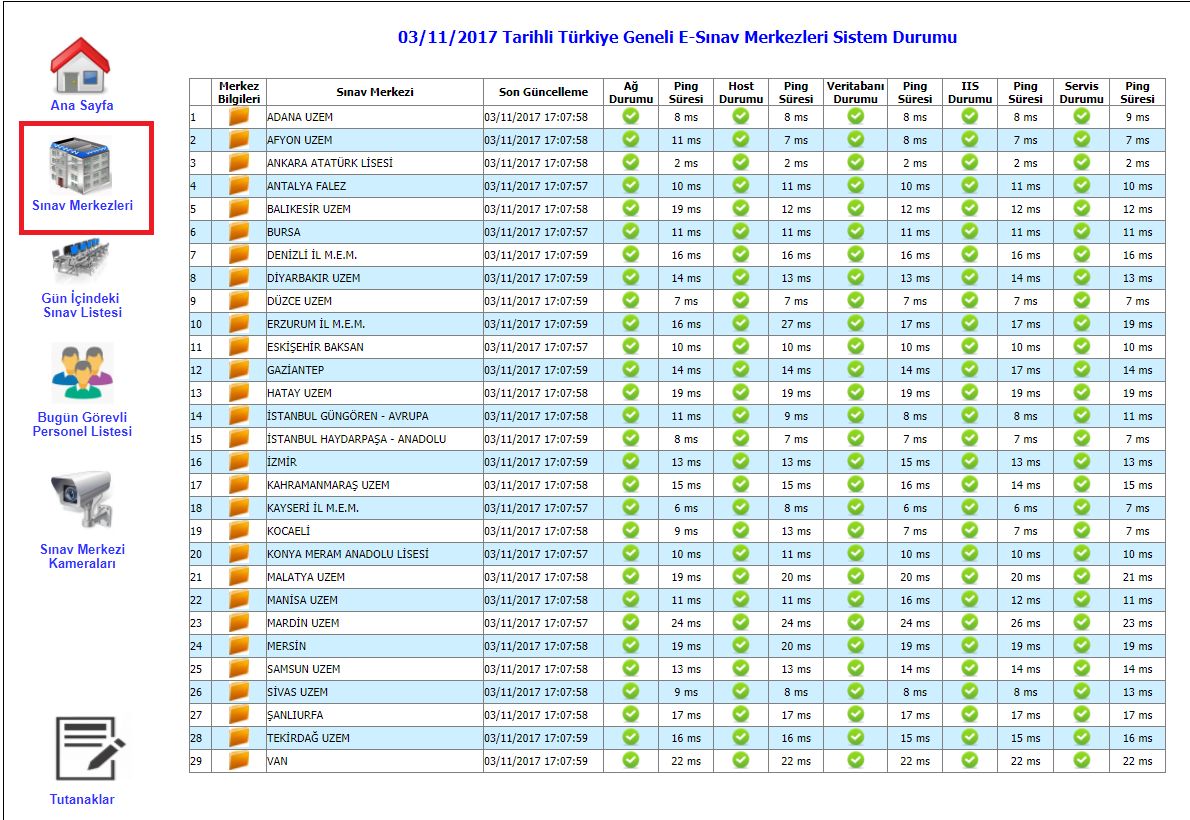 21
İzleme Ekranı – Gün İçindeki Sınav Listesi
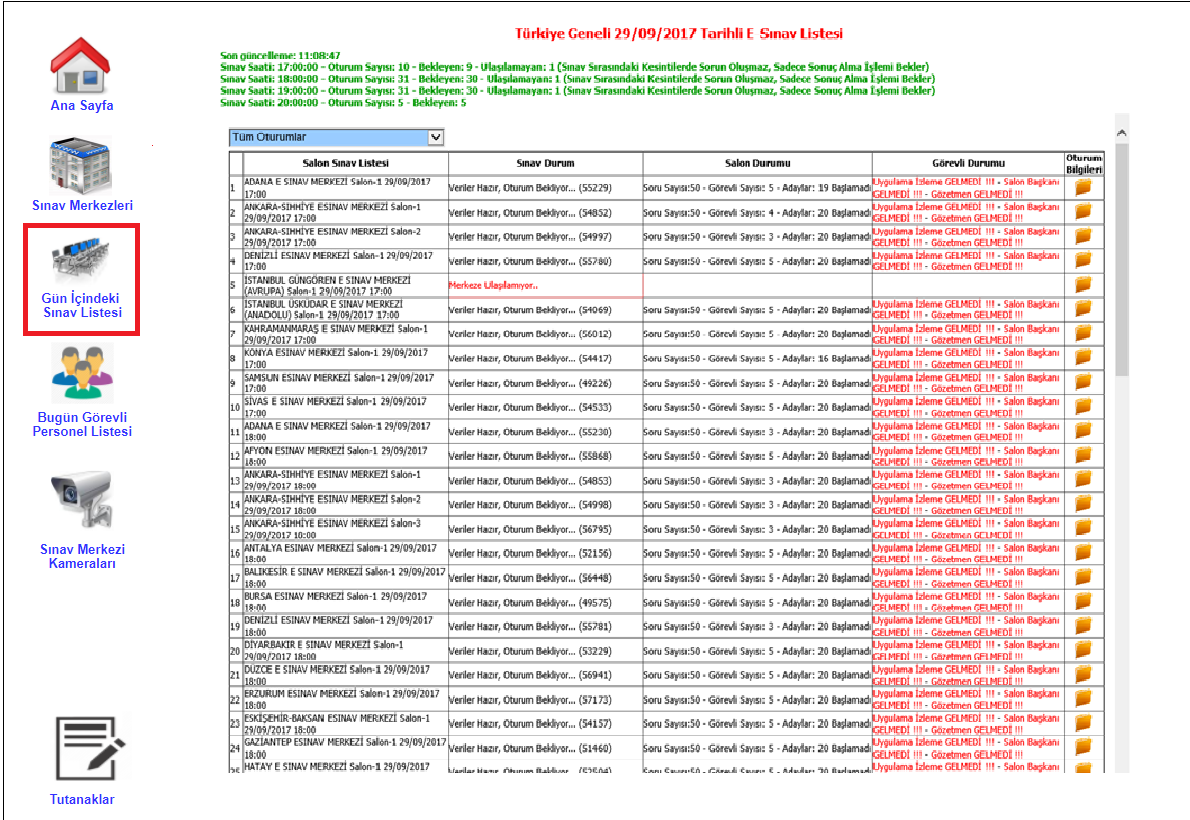 22
İzleme Ekranı – Saatlere Göre Oturumlar (Saat Seçimi)
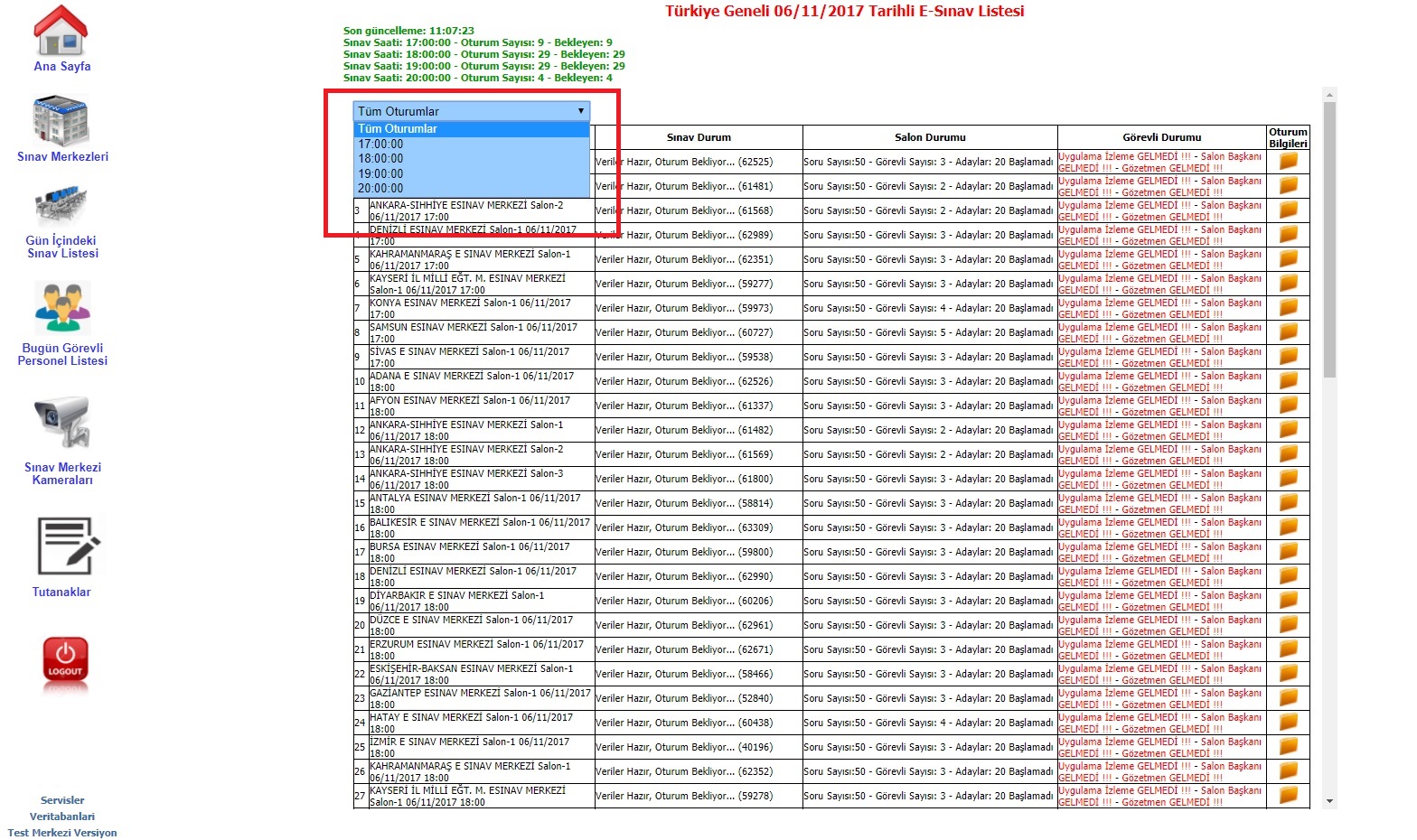 23
İzleme Ekranı – Saatlere Göre Oturumlar (Başlayan ve Devam Eden)
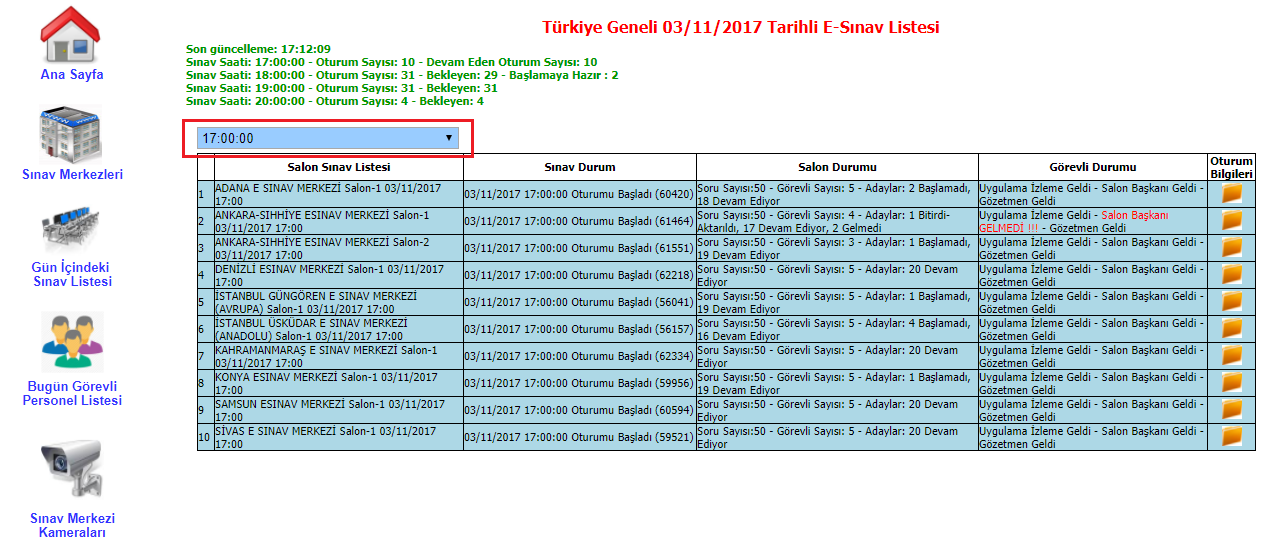 24
İzleme Ekranı – Saatlere Göre Oturumlar (Devam eden ve Bitenler)
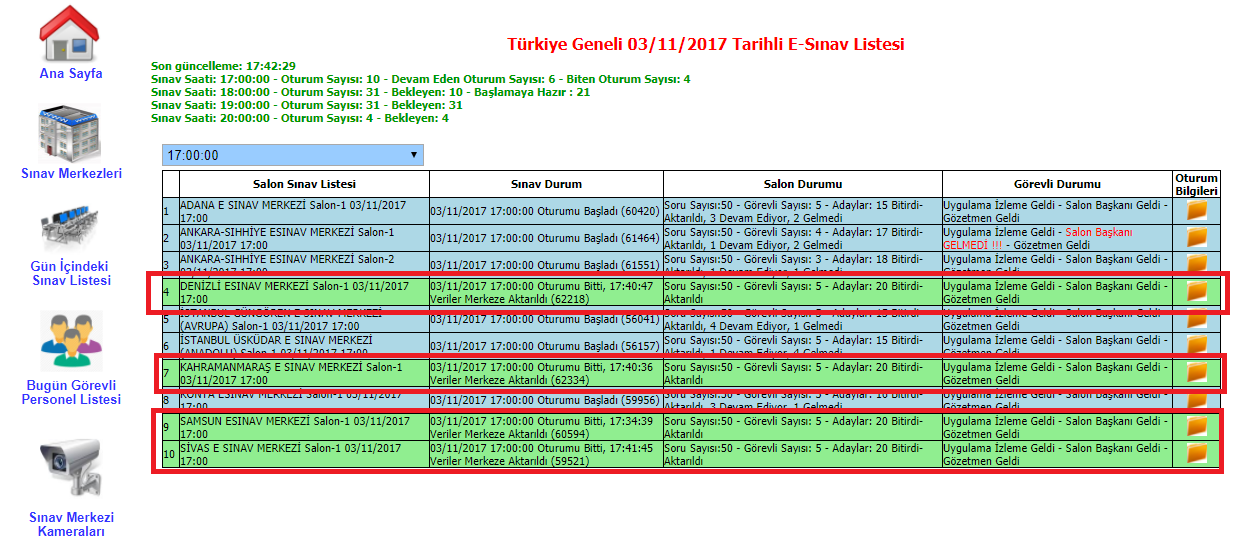 25
İzleme Ekranı – Saatlere Göre Oturumlar (Başlayan ve Başlatılmamış Oturumlar)
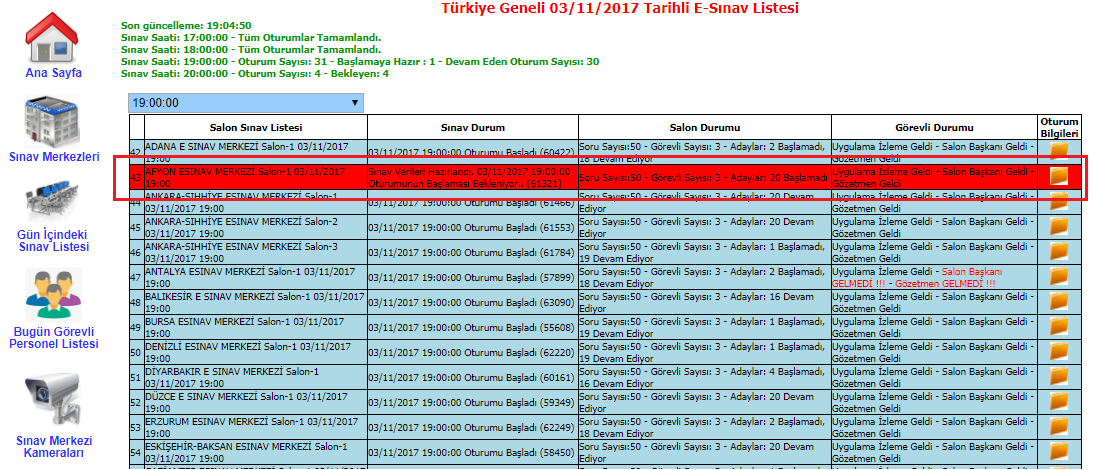 26
İzleme Ekranı –  Sınav Günü Personel Listesi ve İletişim Bilgileri
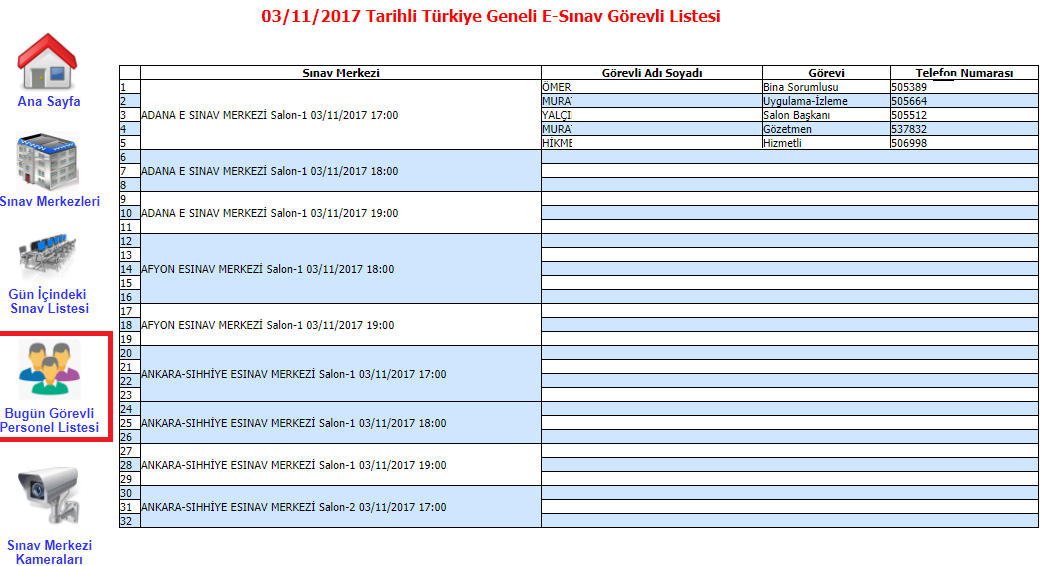 27
İzleme Ekranı –  e-Sınav Merkezi Oturum Bilgileri
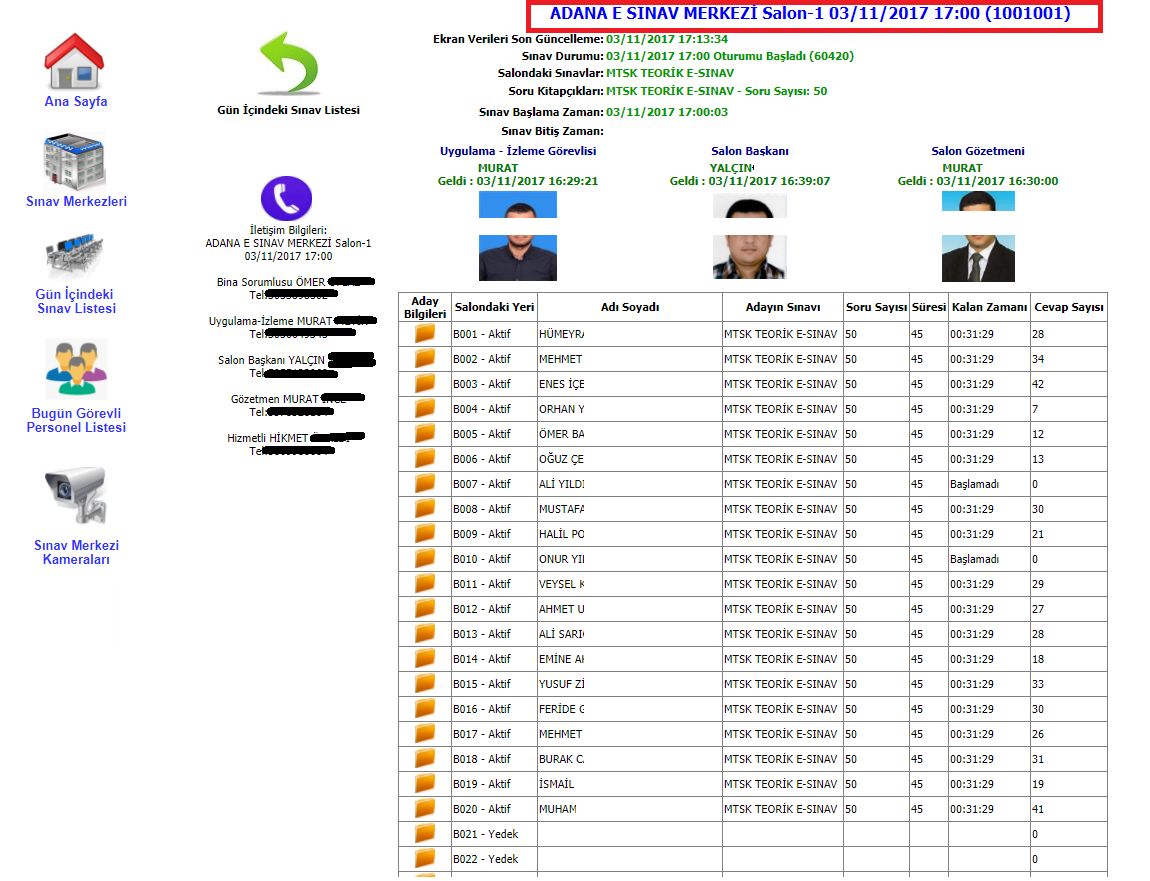 28
İzleme Ekranı –  e-Sınav Merkezi Aday Bilgilerini Görme
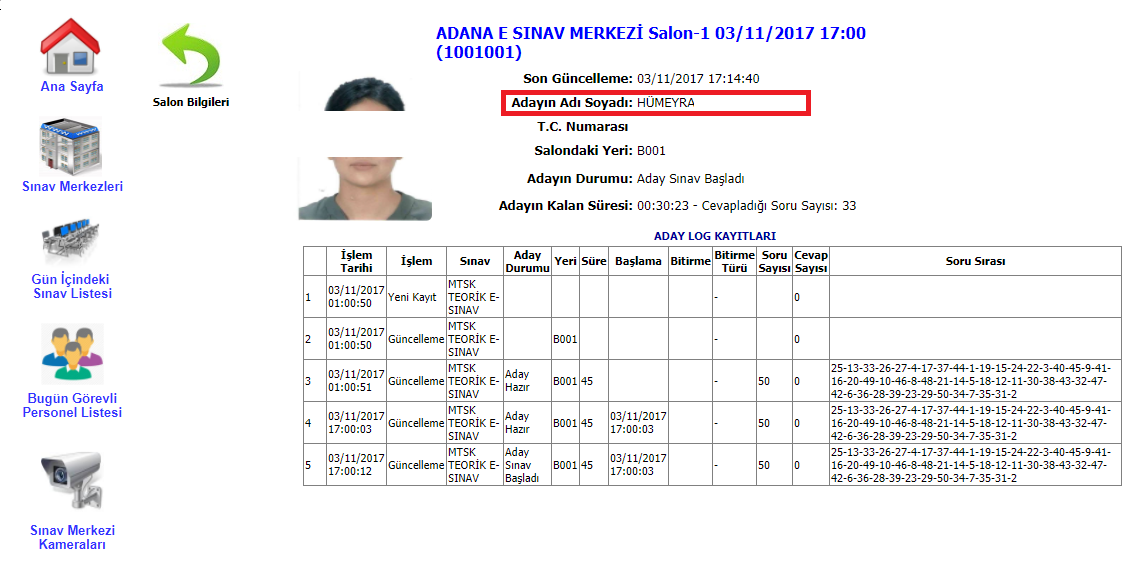 29
e-Sınav Merkezi Canlı Kamera Görüntüsü
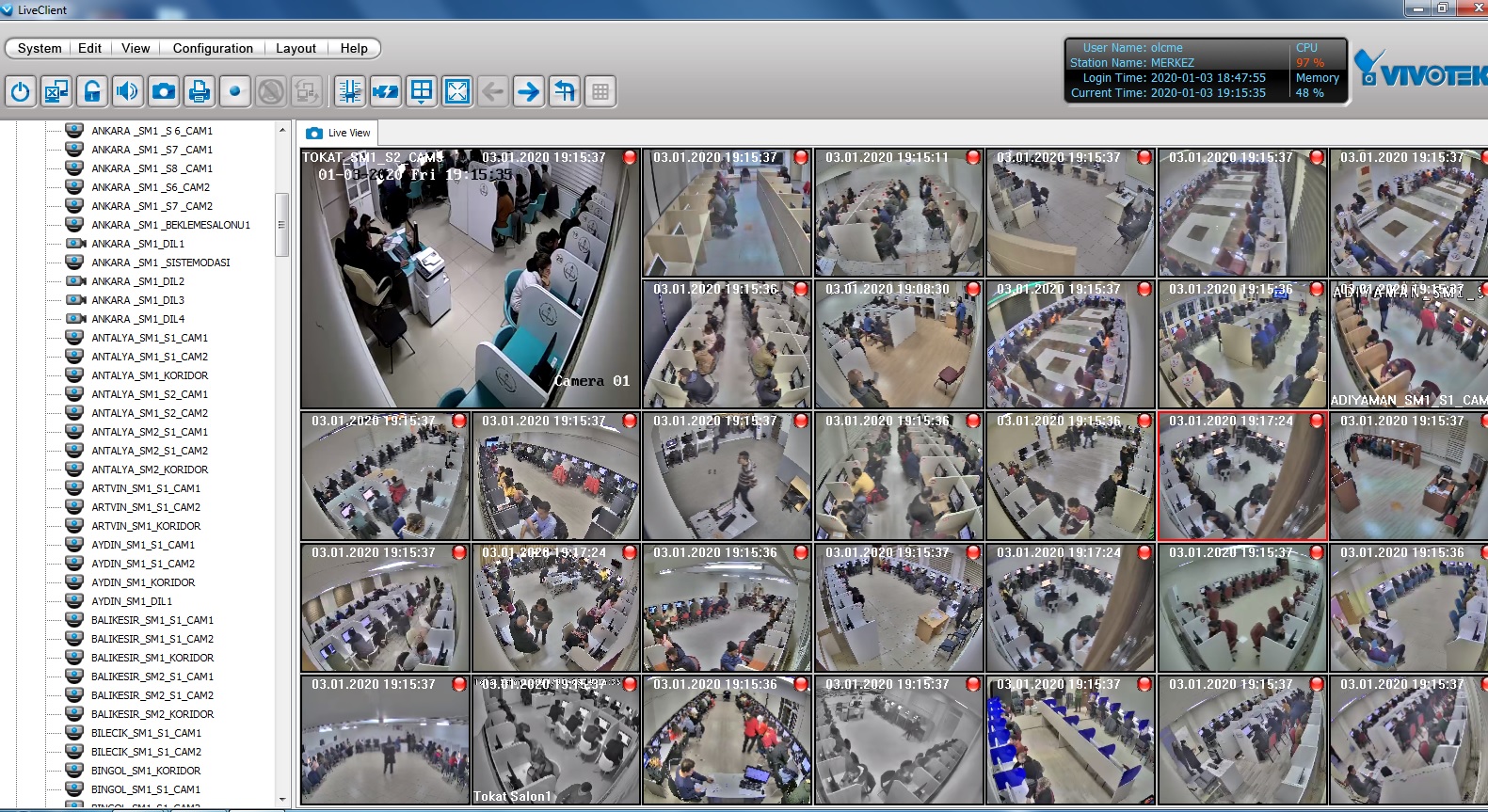 30
e-Sınav Merkezi Canlı Kamera Görüntüsü
31